CSCI 204: Data Structures & Algorithms
Revised based on textbook author’s notes.
1
Breadth First Search with Queues
Compared with Stacks
Solution with stack
Backtracking
Here is an example HPAir of using stack for backtracking
Given 
A set of cities that HPAir serves
Pairs of city names, each pair represents the origin and destination of one flight
Pair of cities names each of which represents a request to fly from an origin to a destination
Find whether or not a path exists between two cities requested by a passenger
General ideas
Start from the origin city
Find a city that is connected to the current city
If the next city is the destination, we are done. Report a route has been found
Otherwise
If we found next city,  push it onto stack
If we found none, just pop the stack
If we visited all cities and no route is found, we declare the failure
When we pursue a path, we explore a path as deep as possible. This type of solution is called “depth-first search” or DFS.
Source code
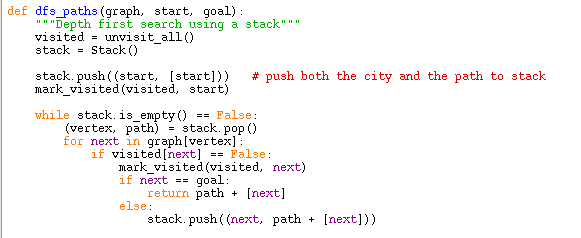 Note: both the city (vertex) and the path (as a list) are on stack!
Try out dfs.py
Solution with queue
General ideas
Start from the origin city
While the queue is not empty
For each connected city,
If next is the destination, return success
If not, add next and current path to queue
Continue in Step 2
If we visited all cities and no route is found, we declare the failure
When we pursue a path, we explore a path as wide as possible. This type of solution is called “breadth-first search” or BFS.
Source code
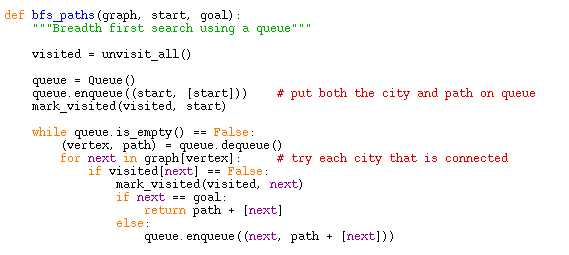 Note: both the city (vertex) and the path are on queue!
Try out bfs.py